Order-preserving pattern matching with scaling
Youngho Kim, Munseong Kang, Joong Chae Na, Jeong Seop Sim
Information Processing Letters 180 (2023) 106333
Presenter: Wen-Yu Chang
Date: Aug. 21, 2024
Abstract
2
[Speaker Notes: !: factorial]
Scaled order-isomorphism (1/4)
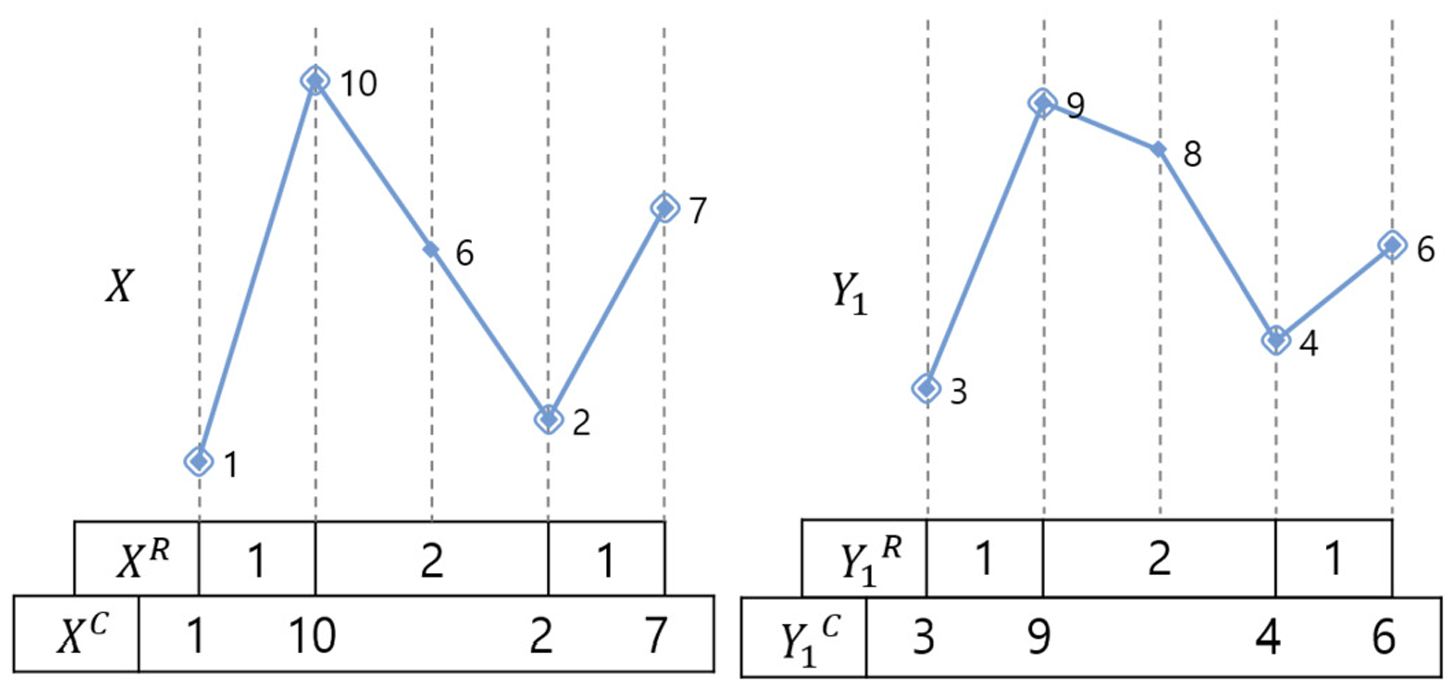 3
Scaled order-isomorphism (2/4)
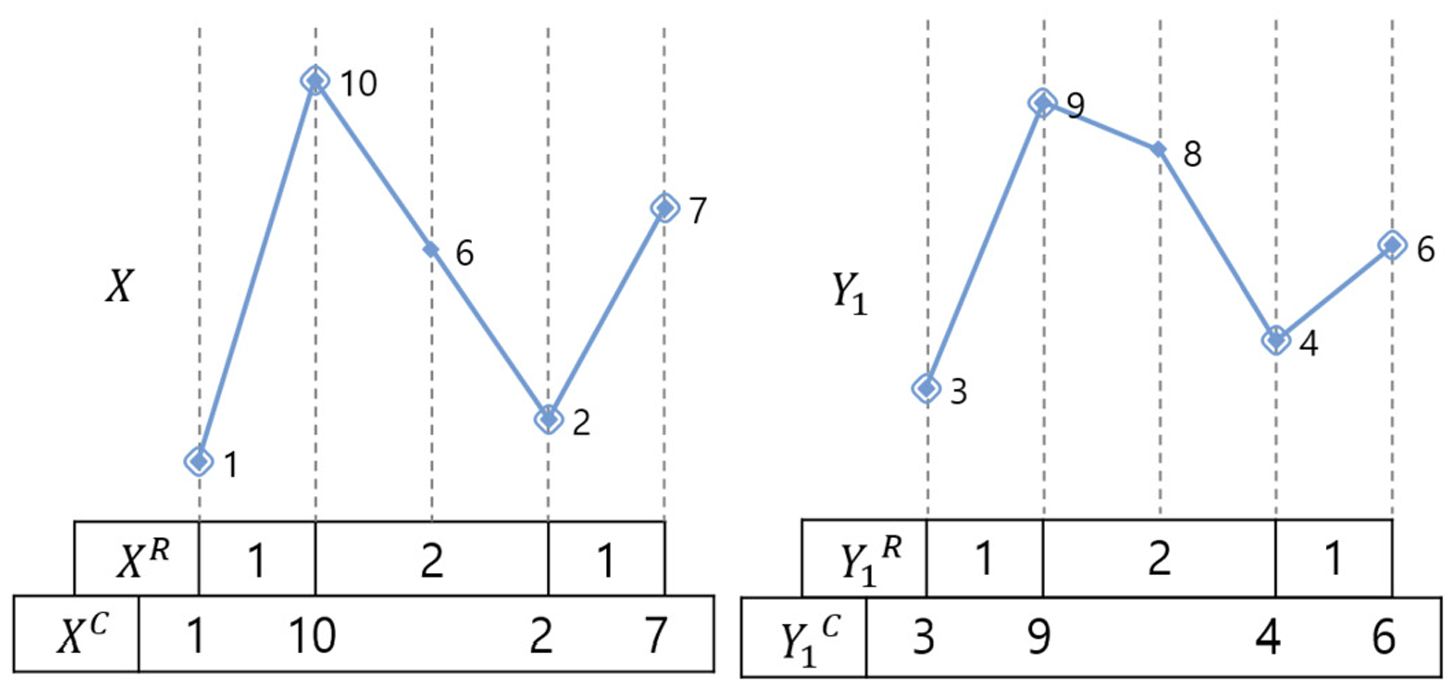 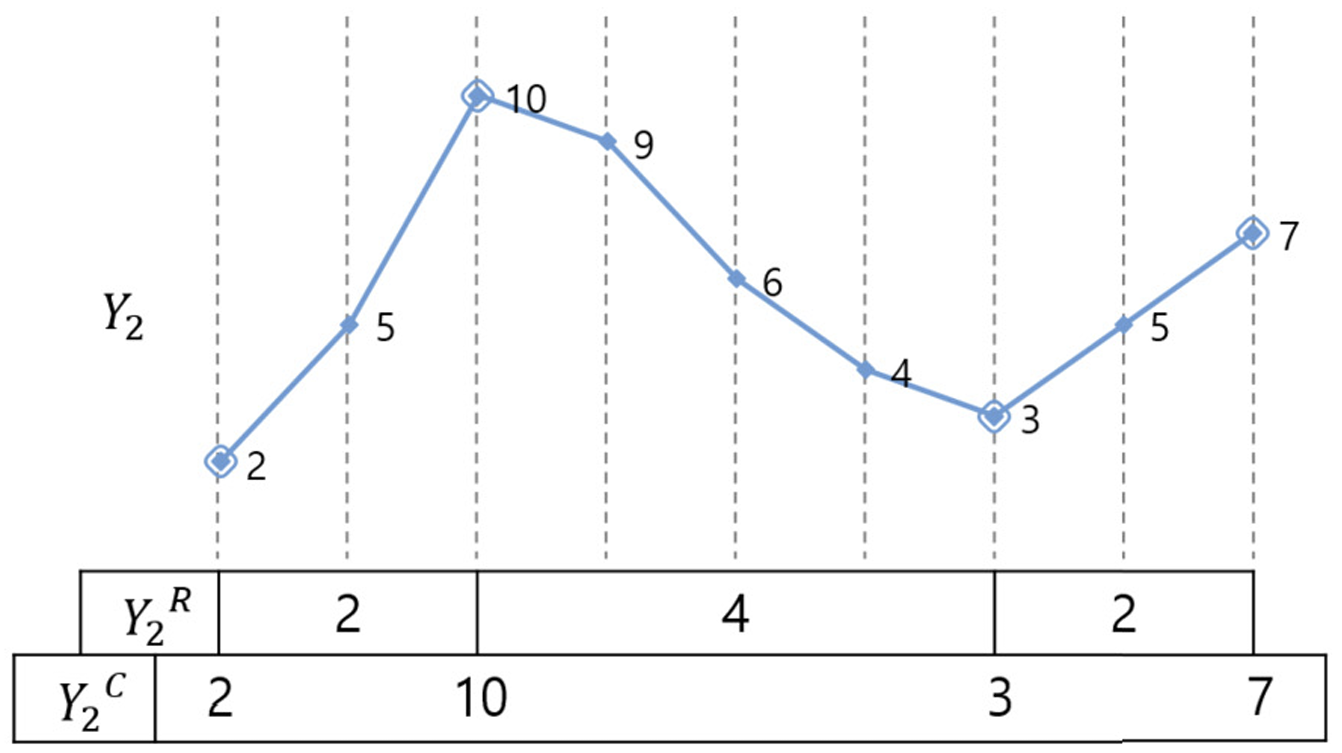 4
Scaled order-isomorphism (3/4)
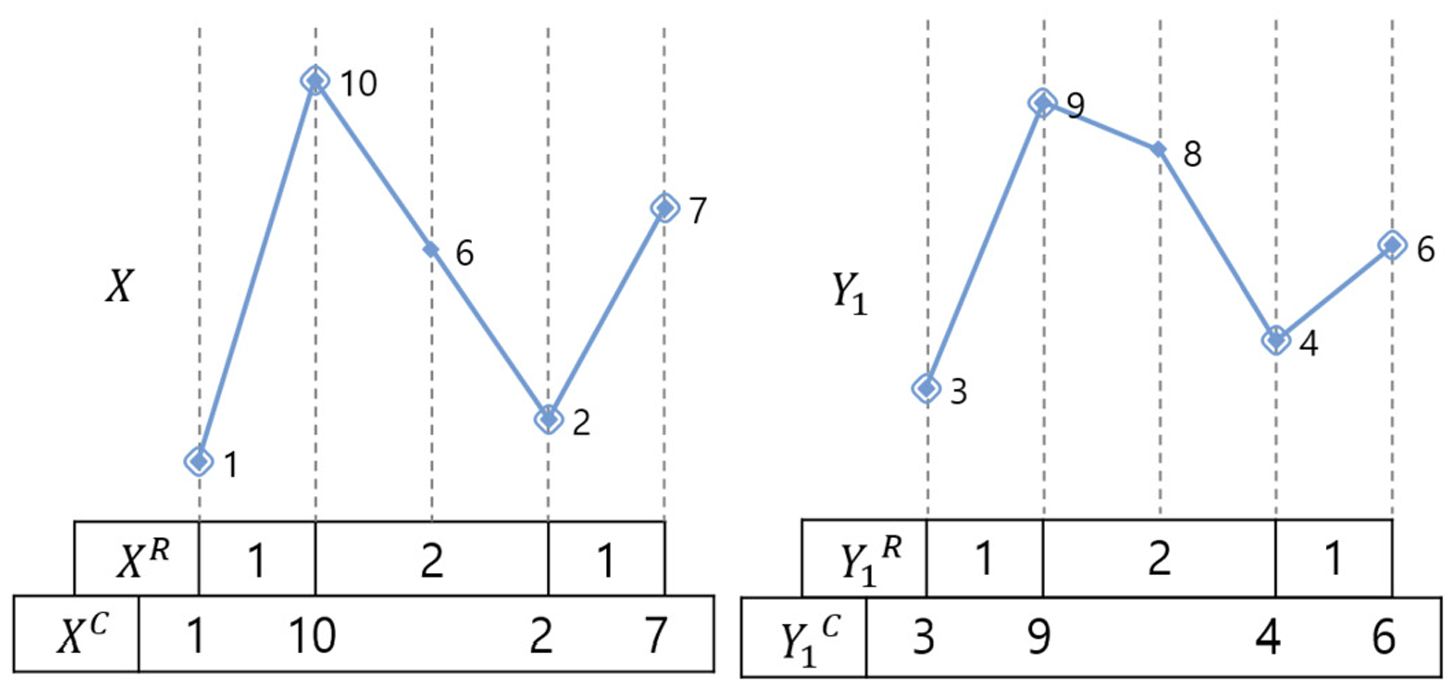 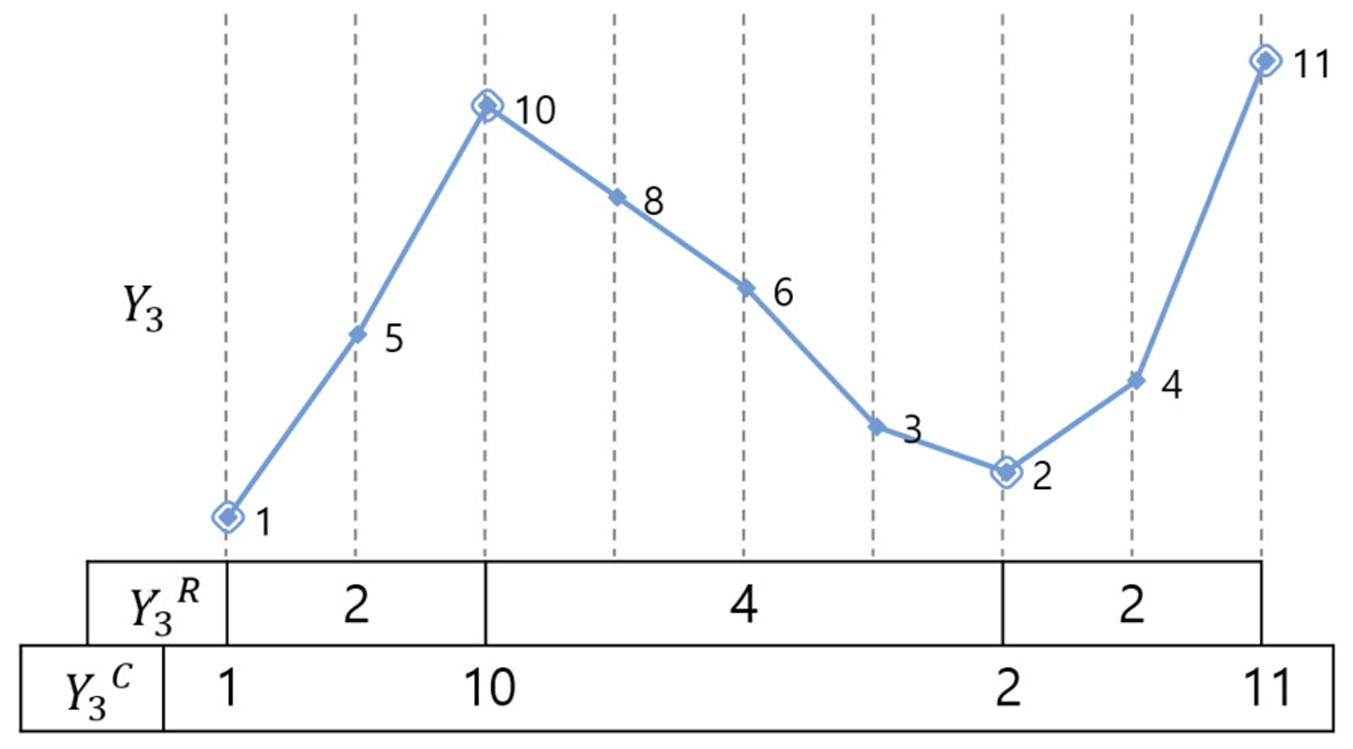 5
Scaled order-isomorphism (4/4)
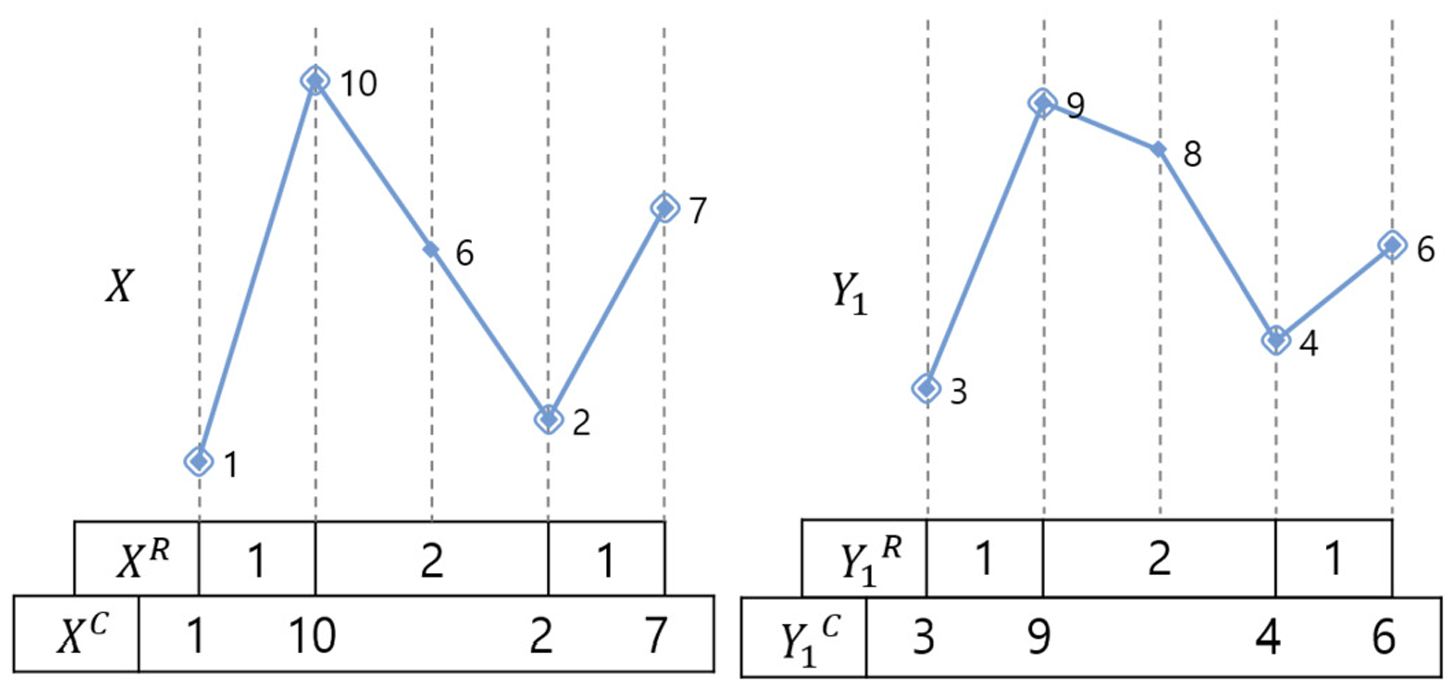 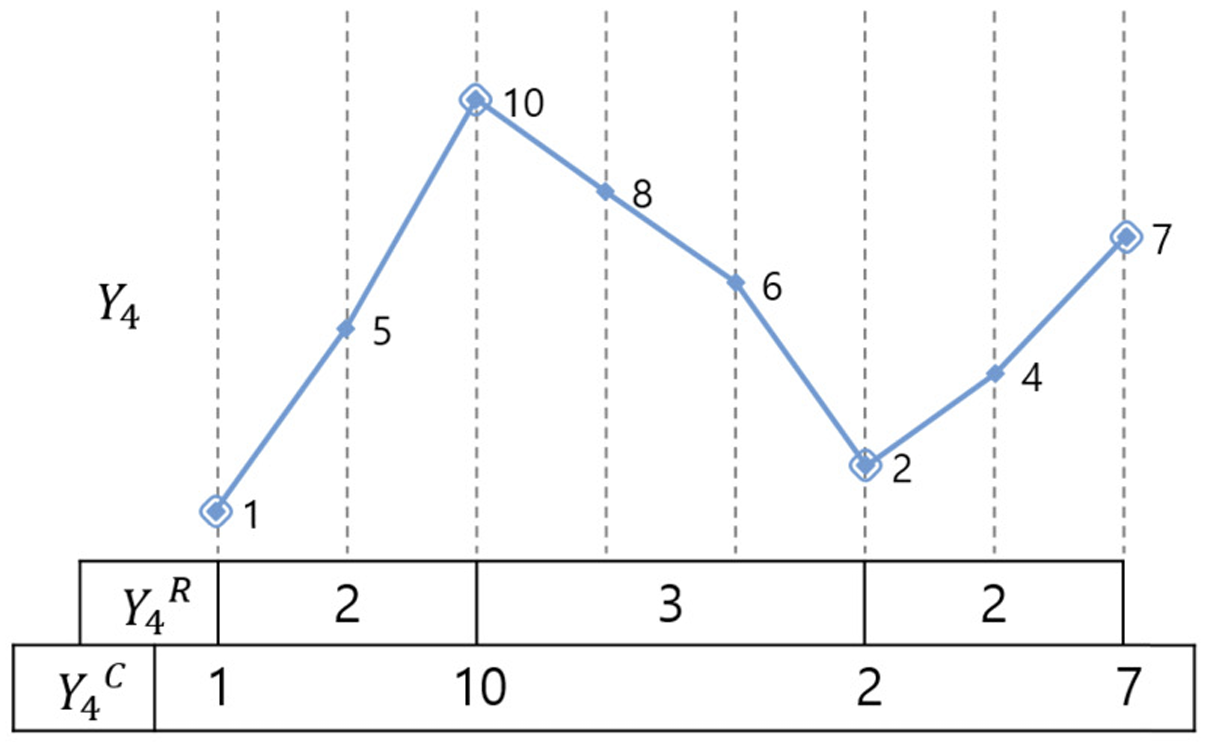 6
OPPM with scaling (1/4)
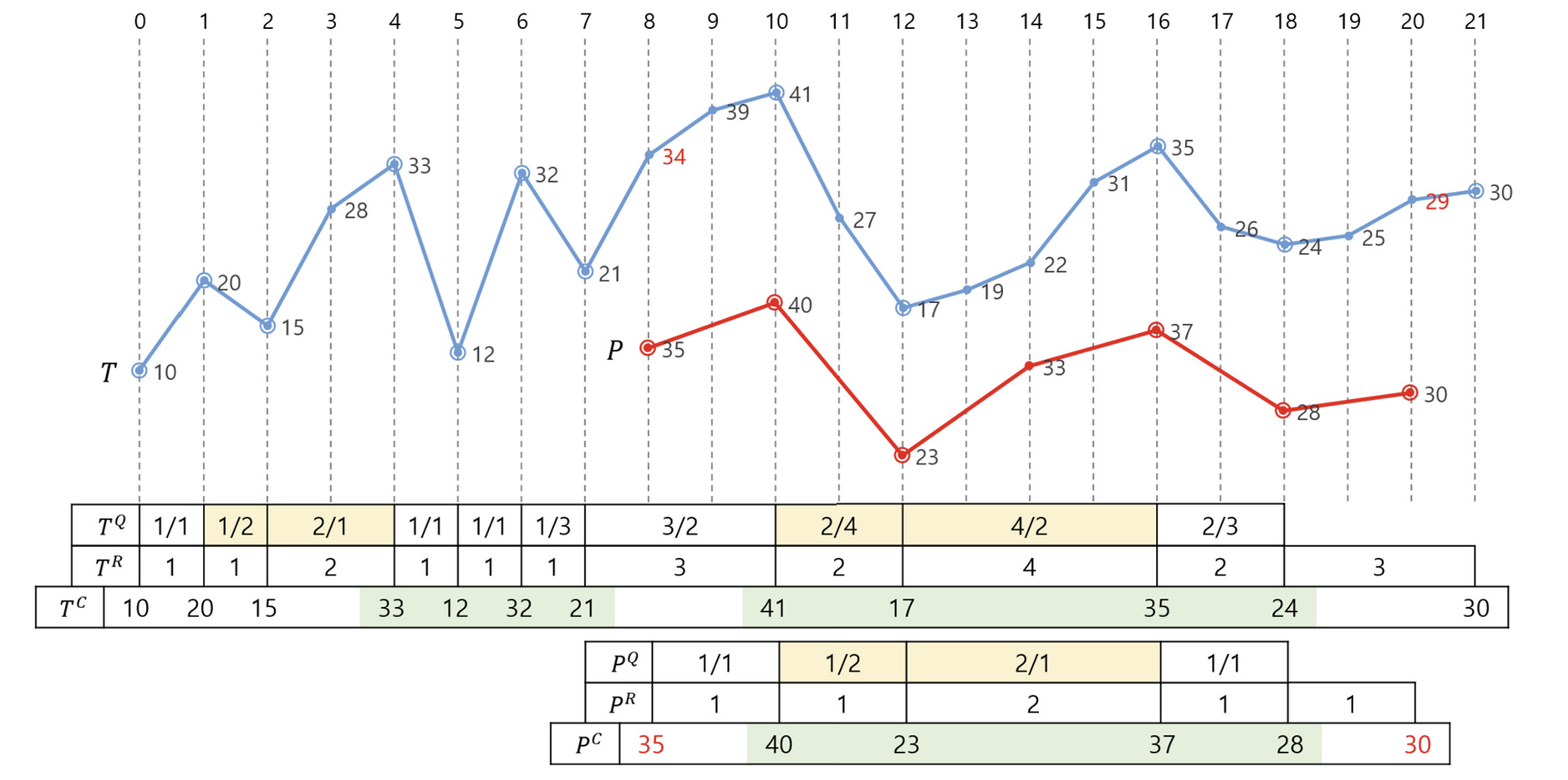 7
OPPM with scaling (2/4)
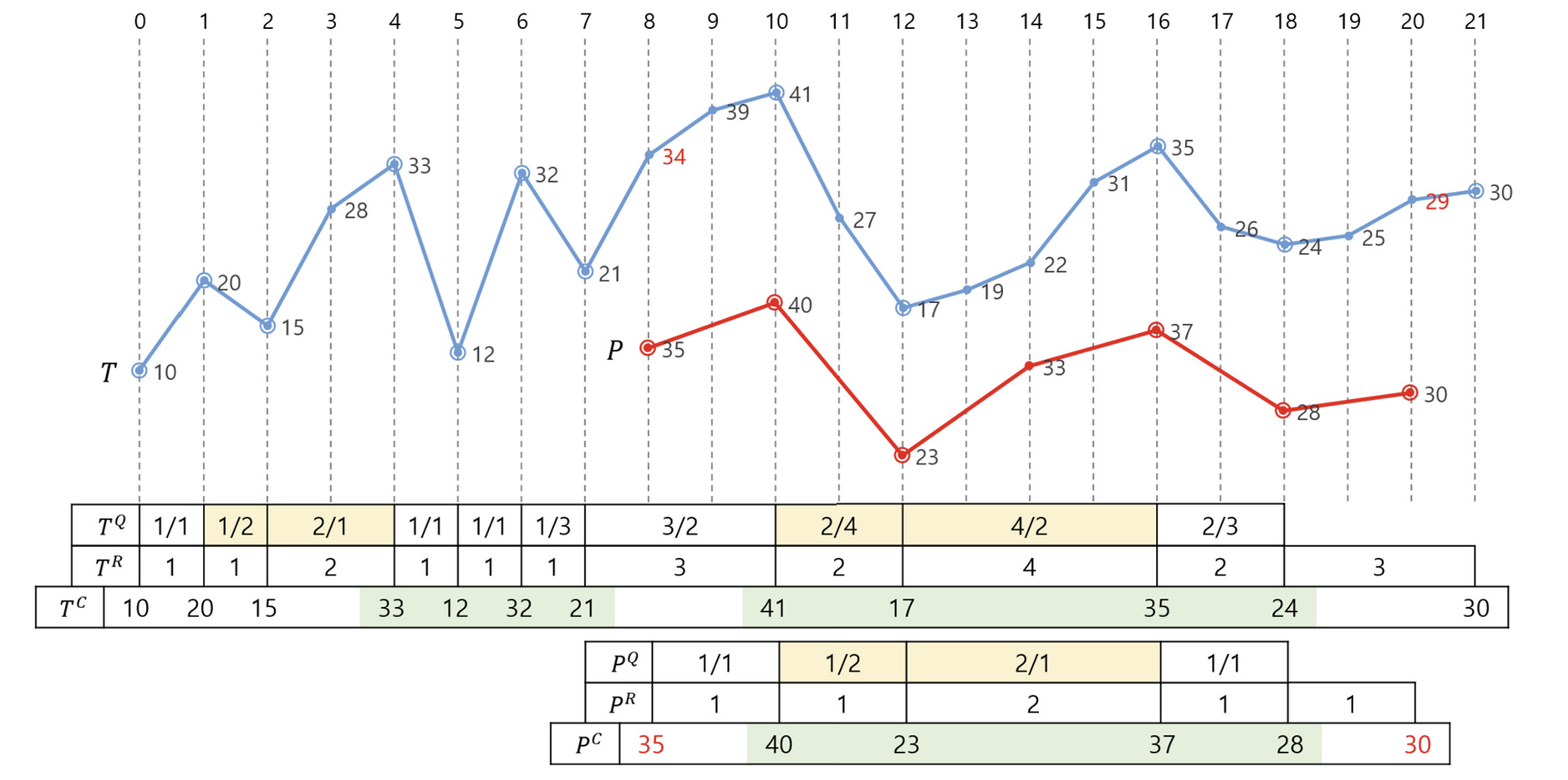 8
[Speaker Notes: 透過run length得到10和18
因為是2倍，所以前後再多2]
OPPM with scaling (3/4)
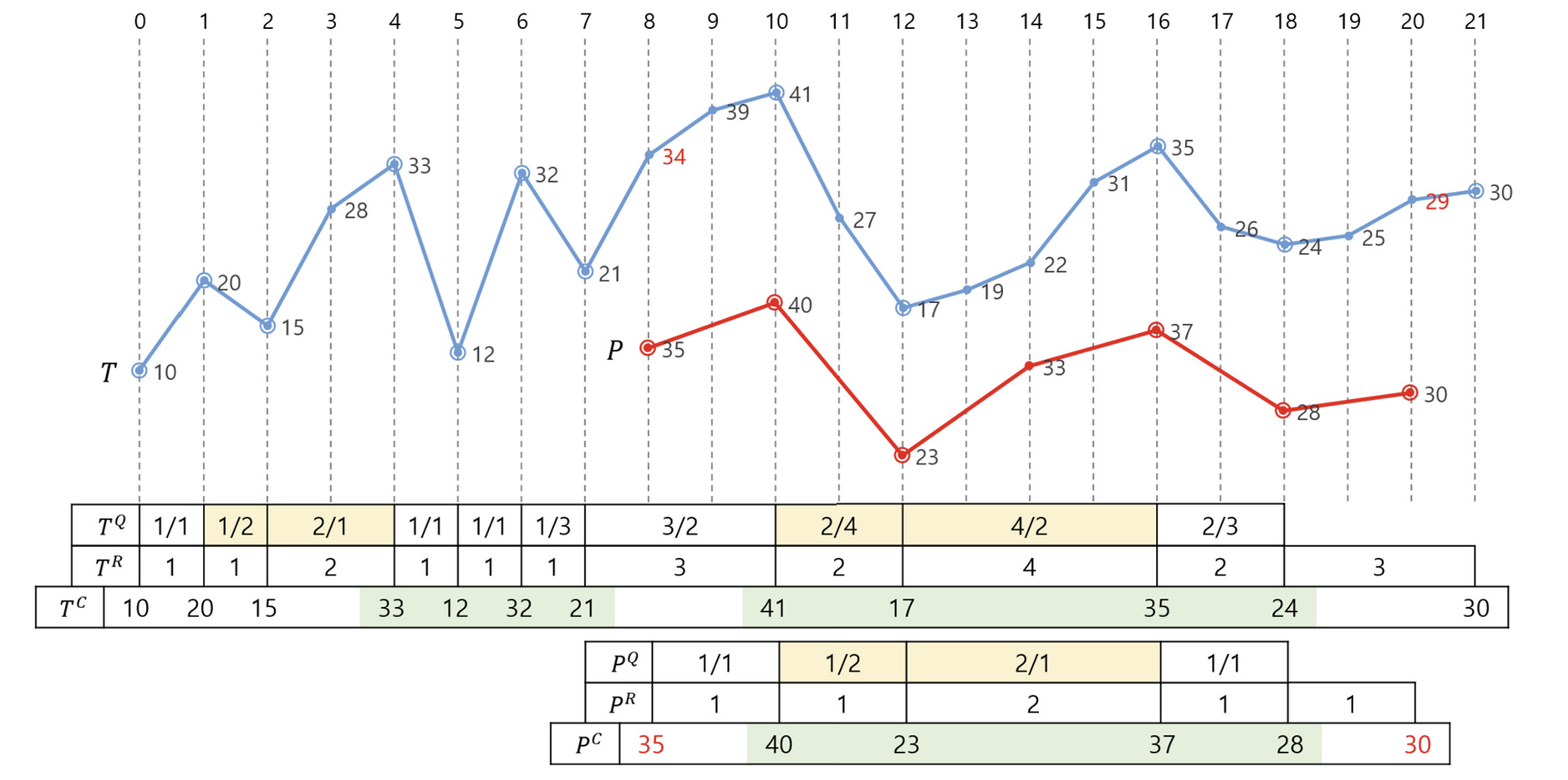 9
OPPM with scaling (4/4)
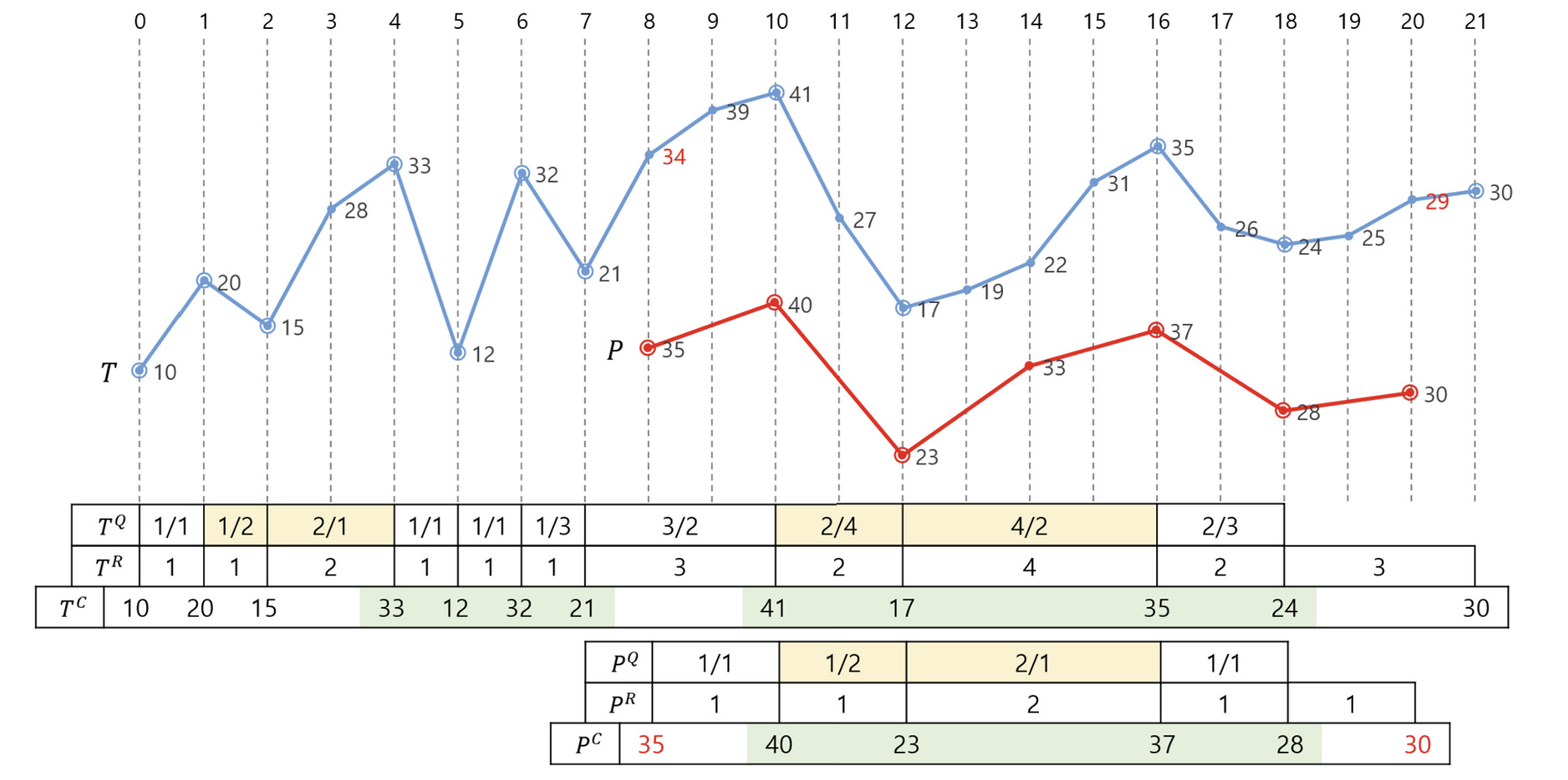 10
Time Complexity
11